বিসমিল্লাহির রাহমানির রাহিম
স্বাগতম
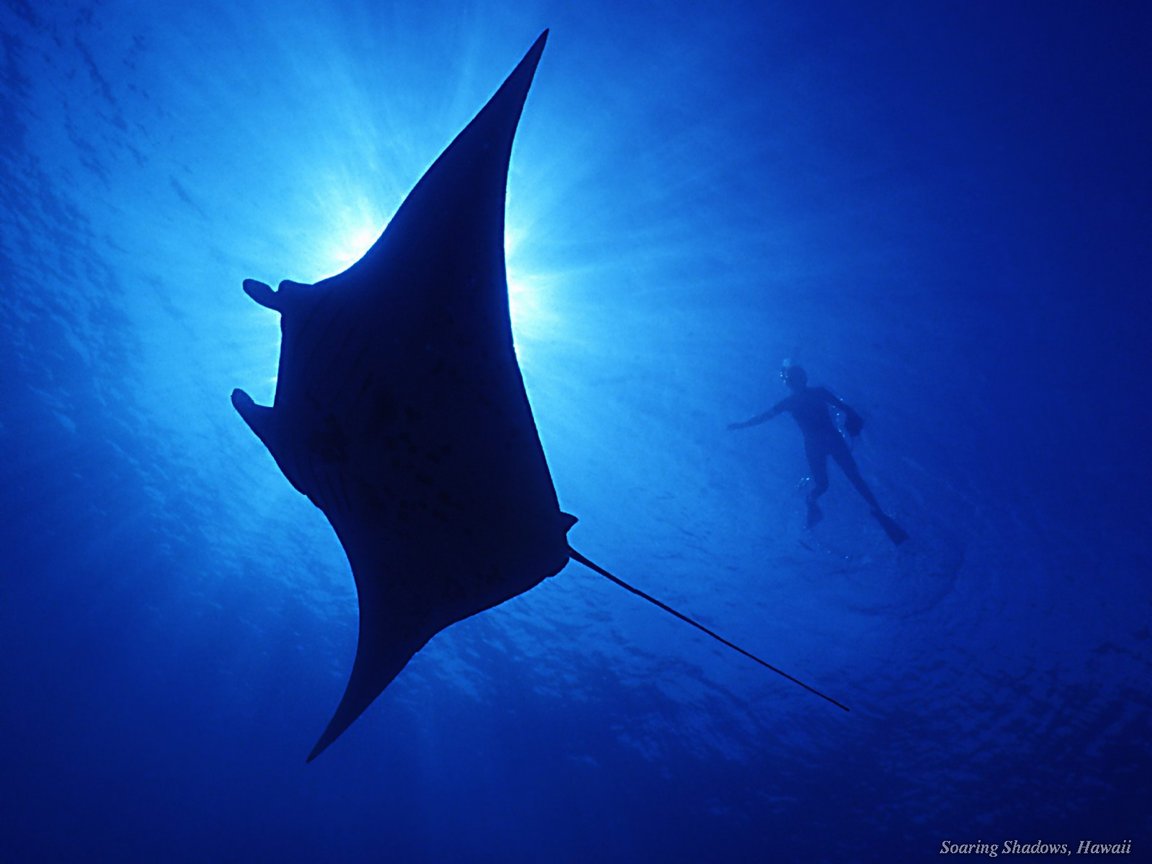 পরিচিতি
শিক্ষক   পরিচিতি
মোঃ শাহাদাত হোসেন  
সহকারি শিক্ষক আইসিটি
ধোবাউড়া মোহাম্মদীয়া দাখিল মাদ্রাসা 
বিএসসি ইন সিএসসি এমএসসি ইন সিএসসি
ইসলামিক বিশ্ববিদ্যালয়,কুষ্টিয়া।
পাঠ পরিচিতি
অষ্টম শ্রেণি
অধ্যায় চার
ভিডিওটি মনোযোগ দিয়ে দেখঃ-
এখন ছবি গুলো দেখঃ
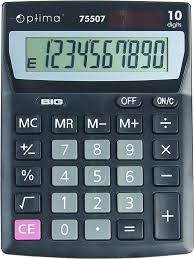 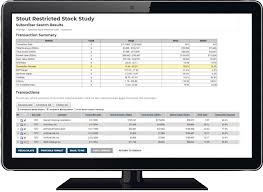 মনিটর
ক্যালকুলেটর
পাঠ পরিচিতি
স্পেডশিটের ব্যবহার
শিখনফল
স্প্রেডশিড  সফটওয়ার  কী তা বলতে পারবে।
স্প্রেডশিড  সফটওয়ার  ব্যবহারের  উদ্দেশ্য ব্যাখ্যা করতে  পারবে।
স্প্রেডশিড  সফটওয়ার   ব্যবহারের  ক্ষেত্র  চিহ্নিত  করতে  পারবে ।
স্প্রেডশিড  সফটওয়ার  ব্যবহারের  কৌশল বর্ণনা করতে  পারবে।
স্প্রেডশিড  প্রোগ্রাম কি?
স্প্রেডশিড প্রোগ্রাম হল একটি আপ্লিকেশন সফটওয়ার।
স্প্রেডশিড  ব্যবহারের  উদ্দেশ্যঃ

ঘটনা ১      মিঃ সুমন  সবসময় আয়ের সাথে সঙ্গতি  রেখে সংসার চালানোর চেষ্টা করেন। এজন্য তিনি একটা ডায়েরিতে আয়-ব্যয়ের হিসাব রাখার চেষ্টা করেন। মাঝে মধ্যে তিনি গরমিল  করে ফেলেন।
স্প্রেডশিড  ব্যবহারের  ক্ষেত্রঃ-
শিক্ষা ক্ষেত্রে ফলাফলে;
আয়-ব্যয় হিসাবে;
বাজেট তৈরিতে ;
কর্মকর্তা কর্মচারীদের বেতন সংক্রান্ত হিসাবে;
নির্বাচনের ভোট গণনায়
আয়কর হিসাব  ও বিশ্লেষণে;
খেলোয়ারদের প্রদর্শিত ক্রিয়া  সংক্রান্ত ।
স্প্রেডশিড  ব্যবহারের কৌশল
গুণ করা
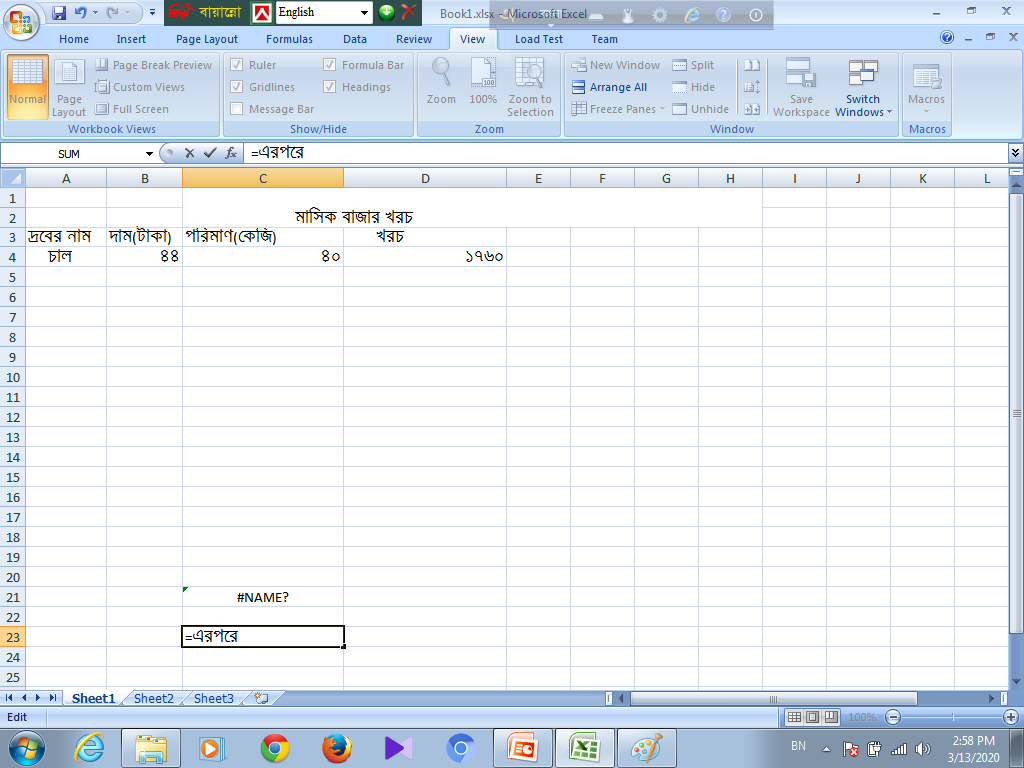 ফর্মুলা
ফলাফল
১।সাধারণভাবে সেলে সূত লিখে এন্টার দিবে
২।ফলাফল সেলে স্প্রেডশিট  ফাংশন=PRODUCT  লিখে এন্টার
মূল্যায়ন
১।কোনো ডকুমেন্ট টেমপ্লেট আকারে সংরক্ষণ করা হ্য়  কেন?

ক)নান্দনিকতার জন্য                     গ)   পুনর্বিন্যাসের জন্য
খ)বারবার ব্যবহারের জন্য              ঘ)কপি সুবিধার জন্য
২।স্প্রেডশিড বিশ্লেষণের ৫ টি  সুবিধা লিখ।
জোড়ায় কাজ
৪ জন করে তোমরা একটি কম্পিউটারে বস।
বাড়ির কাজ
১।কিভাবে স্প্রেড শিড ডকুমেন্ট সেভ করা যায় ।
২।একটি ফাইল খুলে ক্লাপনিক  কিছু  তথের গুণ কর।
আল্লাহ হাফেজ